Экологический проект«Наш дом – Земля»
Муниципальное бюджетное дошкольное образовательное учреждение детский сад № 19 
города Кирово-Чепецка Кировской области
План реализации проекта «Наш дом-Земля»1 этап (19 апреля -30 апреля 2021 г.) – экологические десанты под девизом «Очистим планету от мусора»2 этап (11 мая -21 мая 2021 г.) - экологические десанты под девизом «Зелёный наряд городу»3 этап (24 мая – 4 июня 2021 г.) – экологические праздники, массовые мероприятия
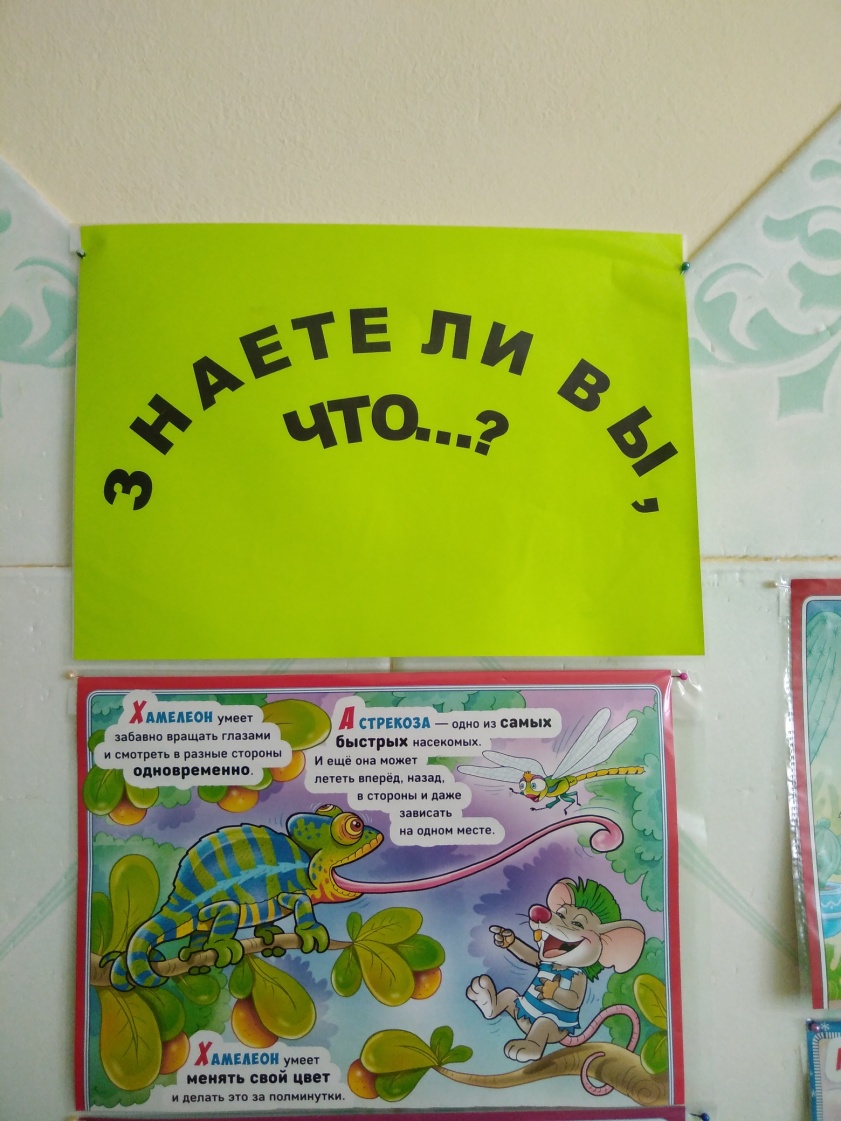 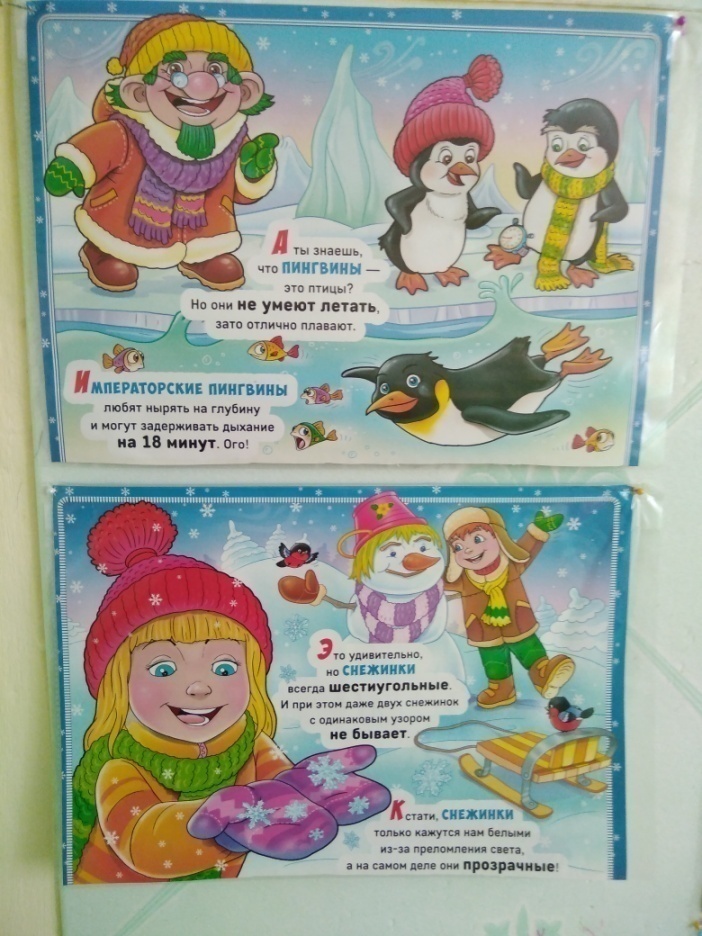 День экологических знаний
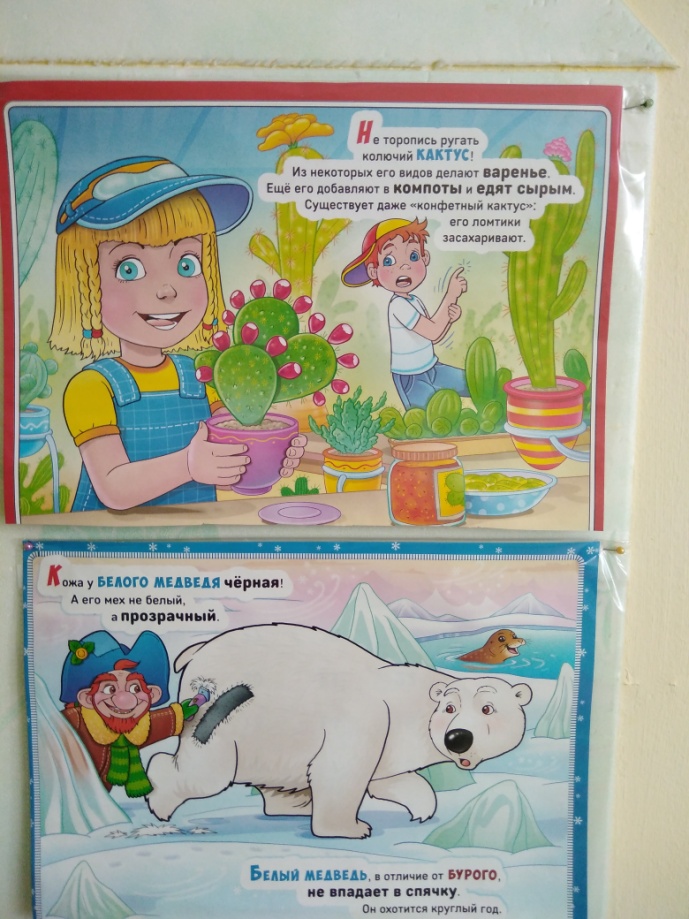 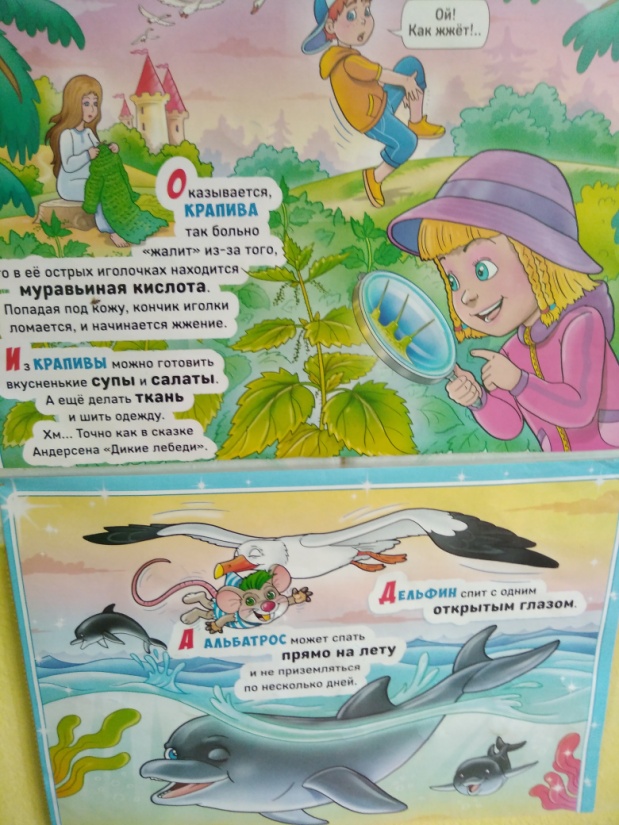 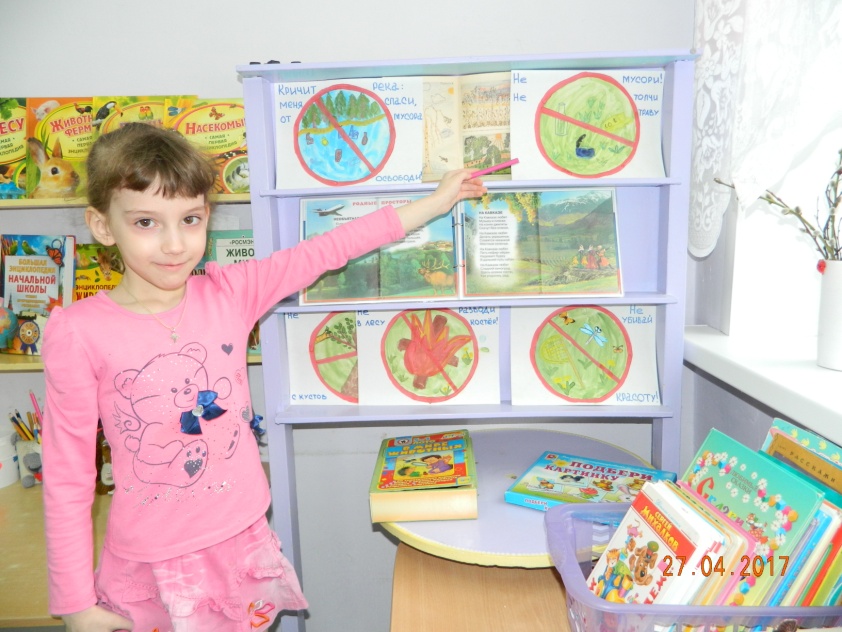 Правила поведения в природе
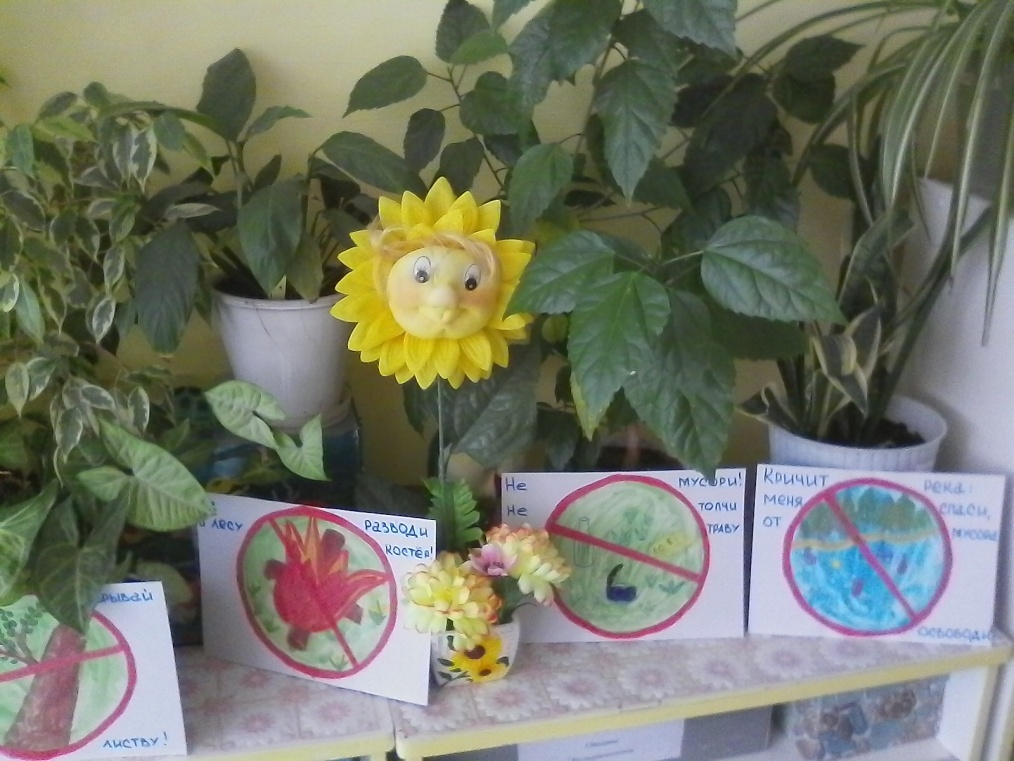 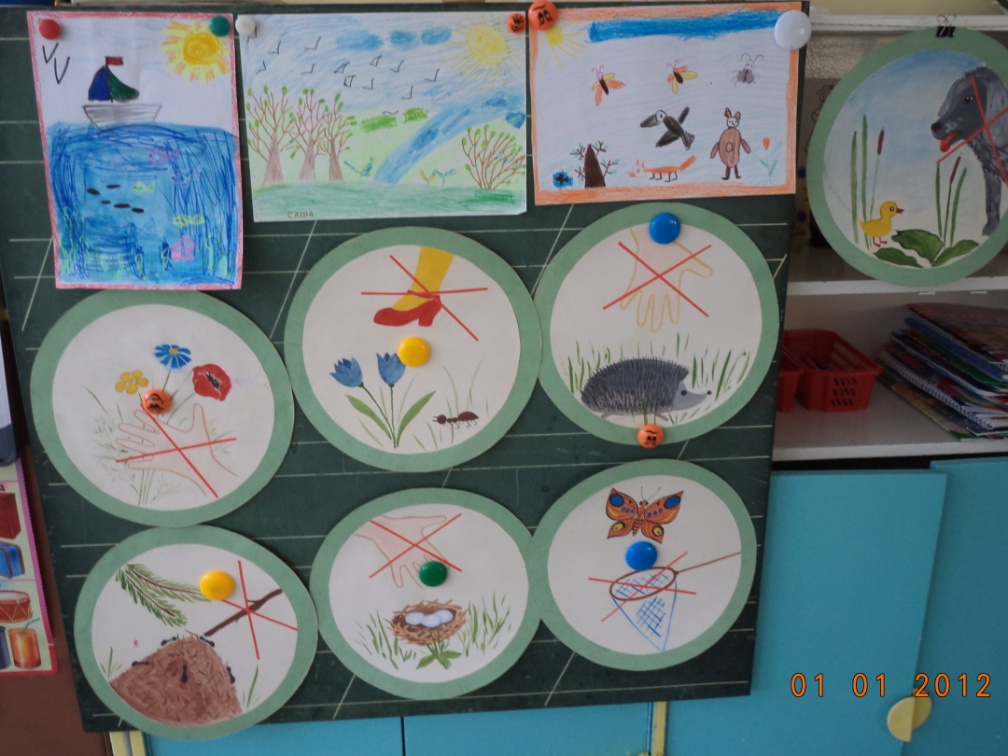 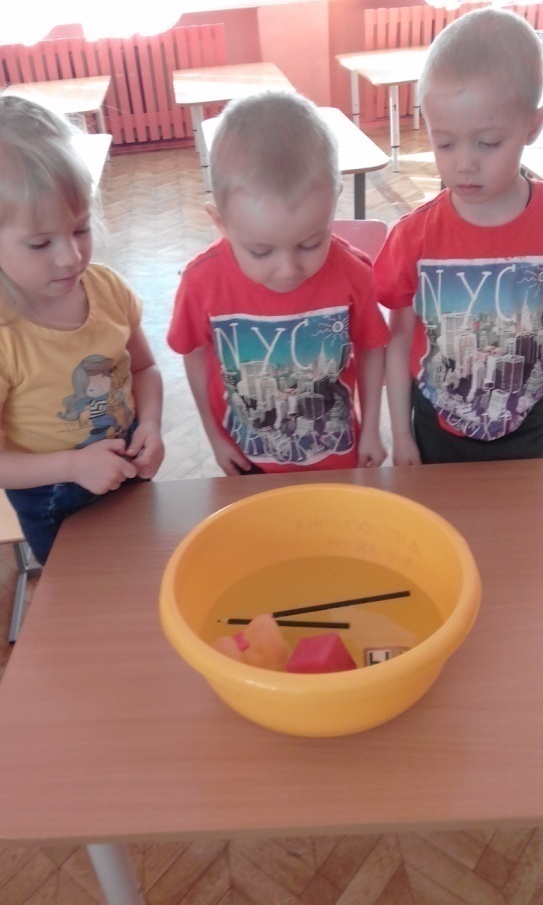 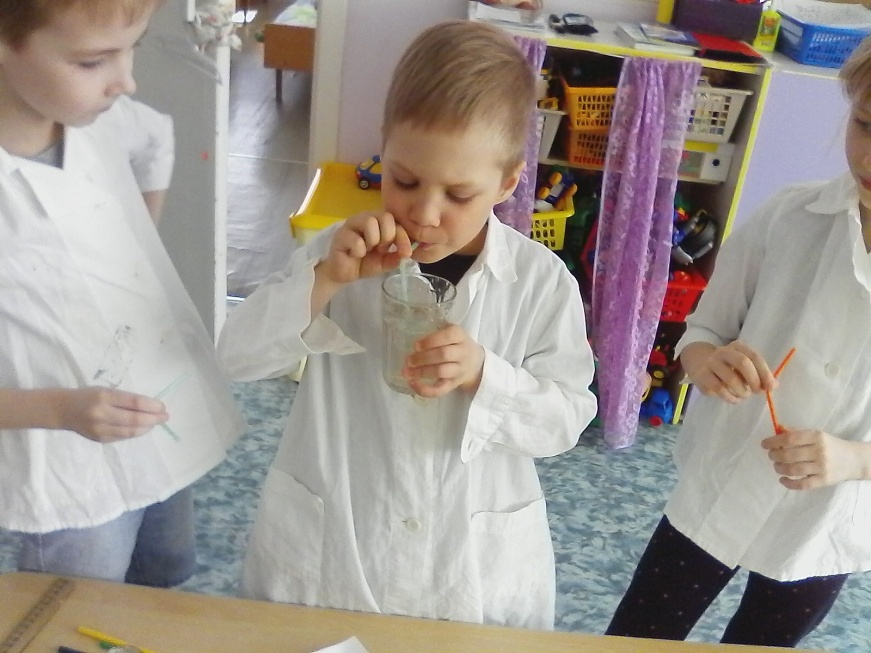 День опытов и экспериментов
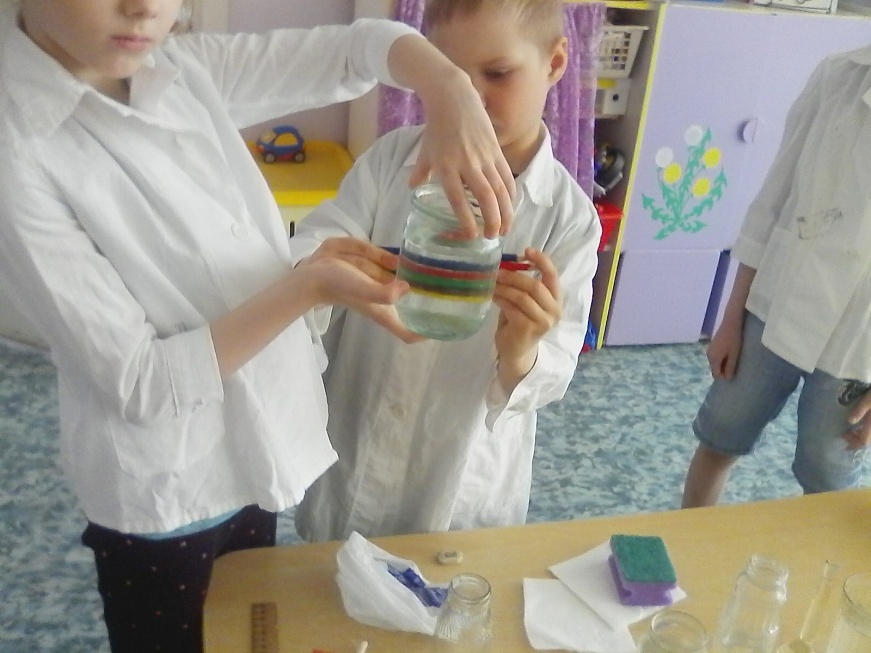 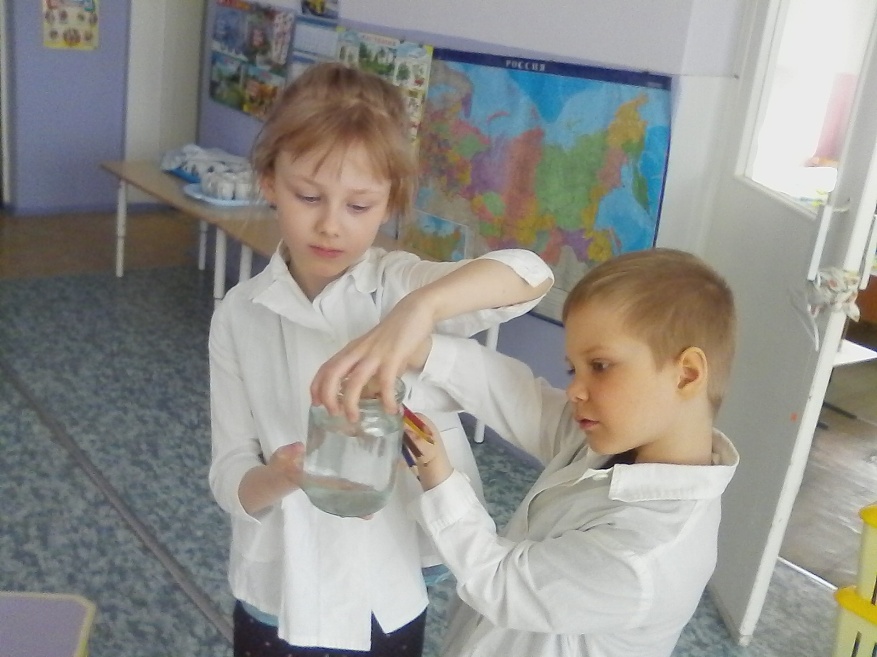 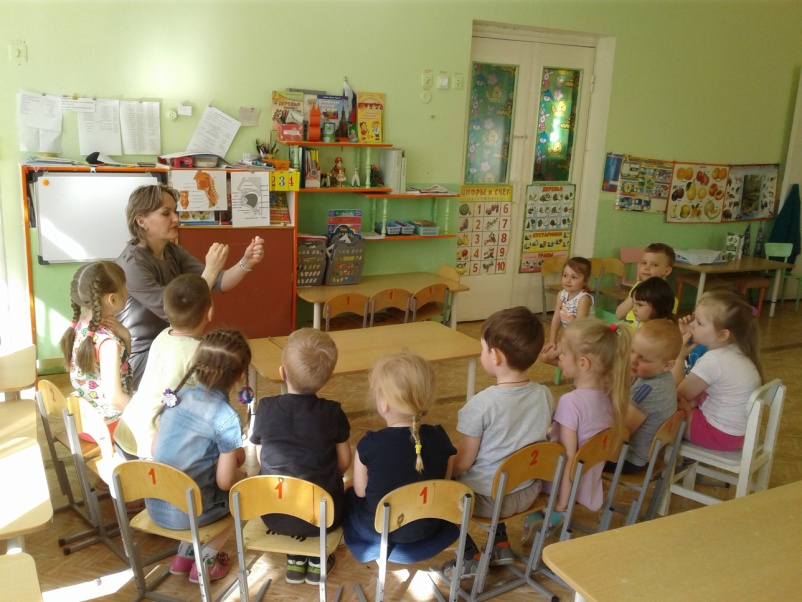 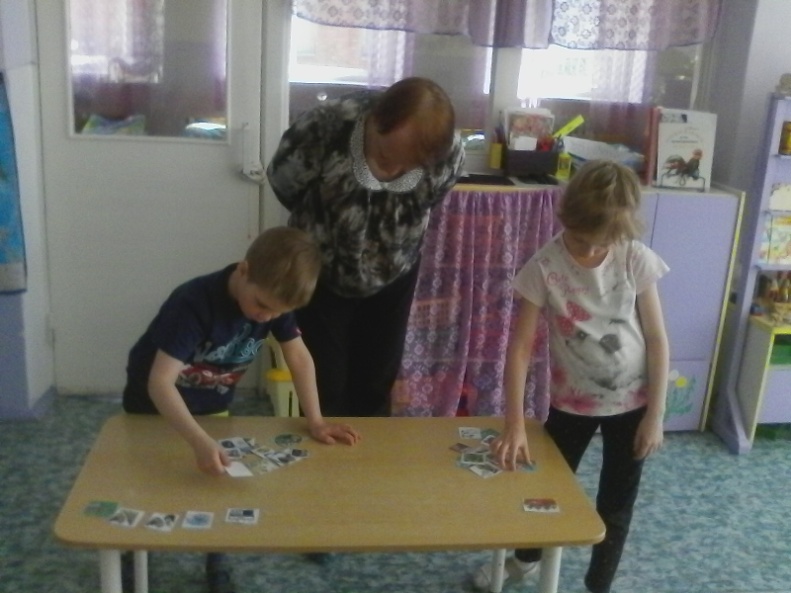 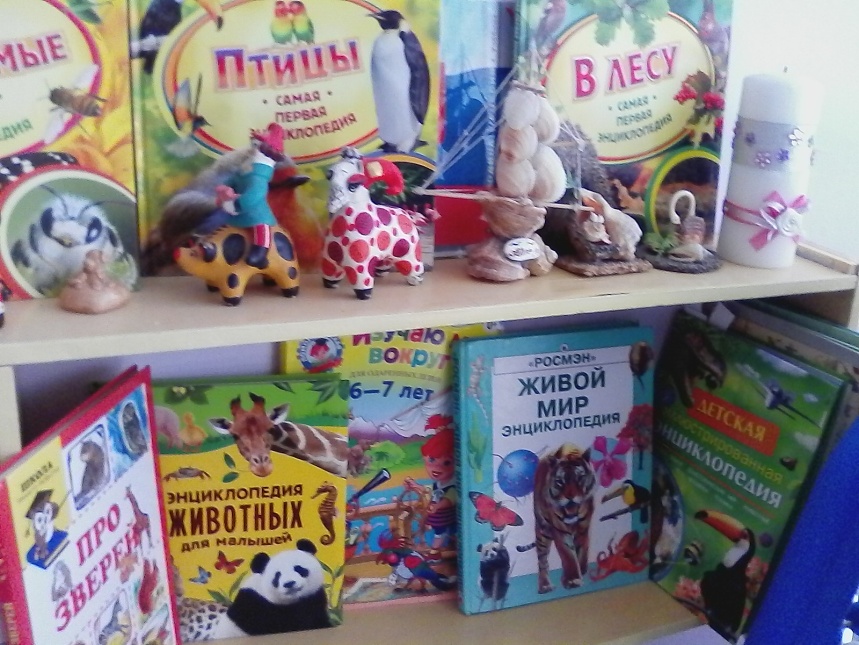 Занятия по экологии
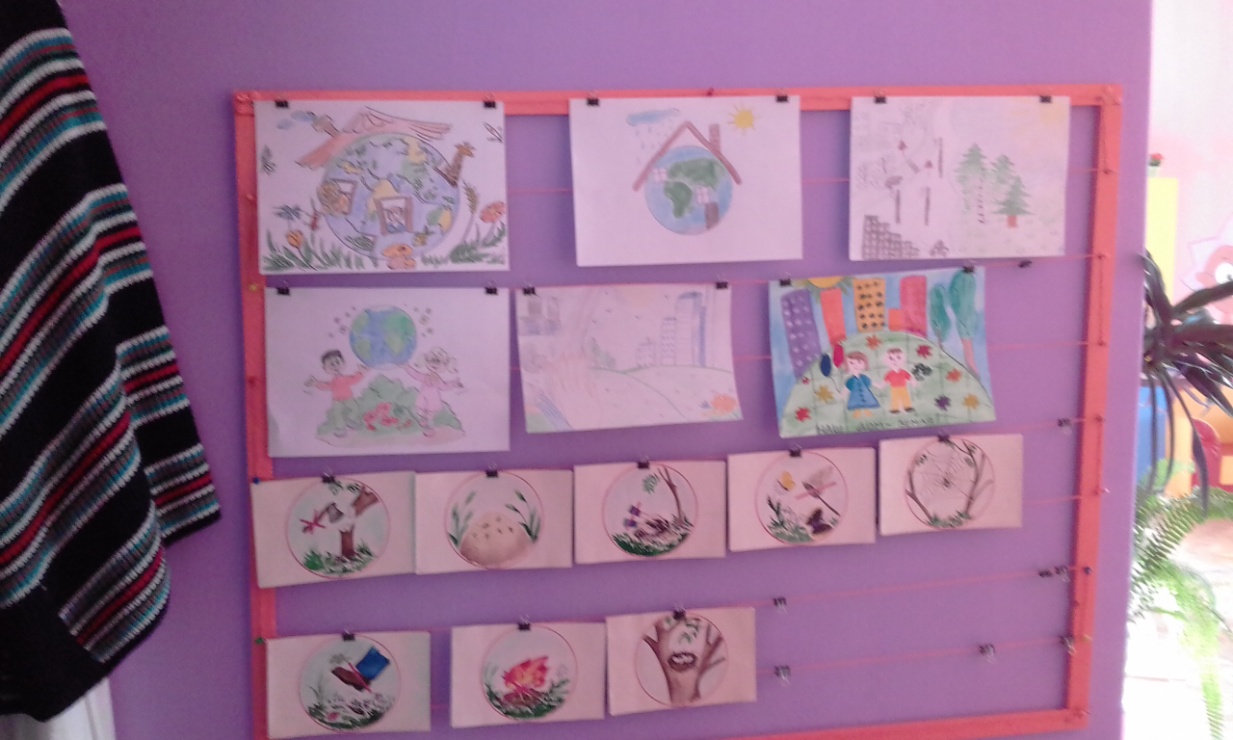 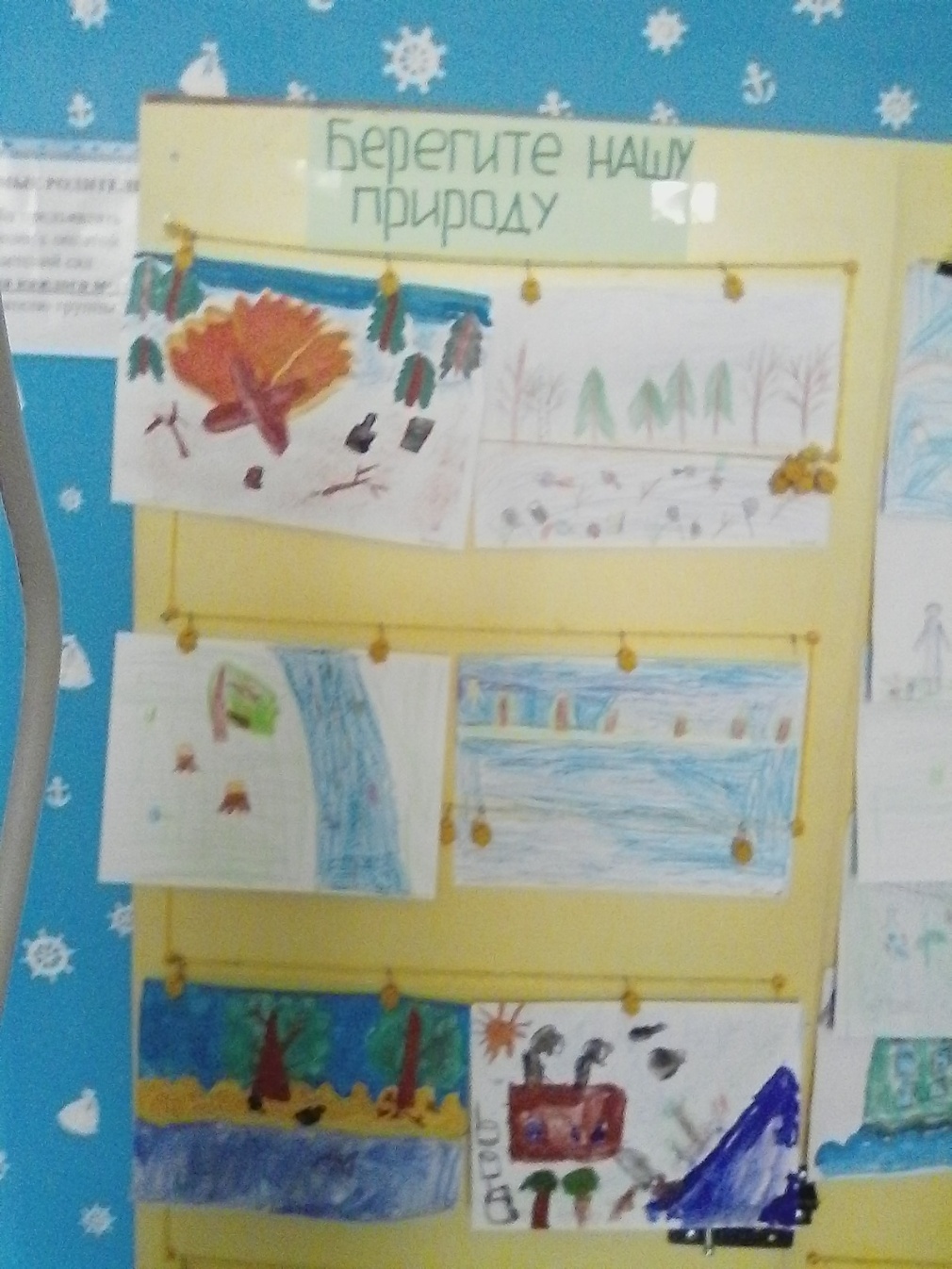 Плакаты и листовки в защиту природы
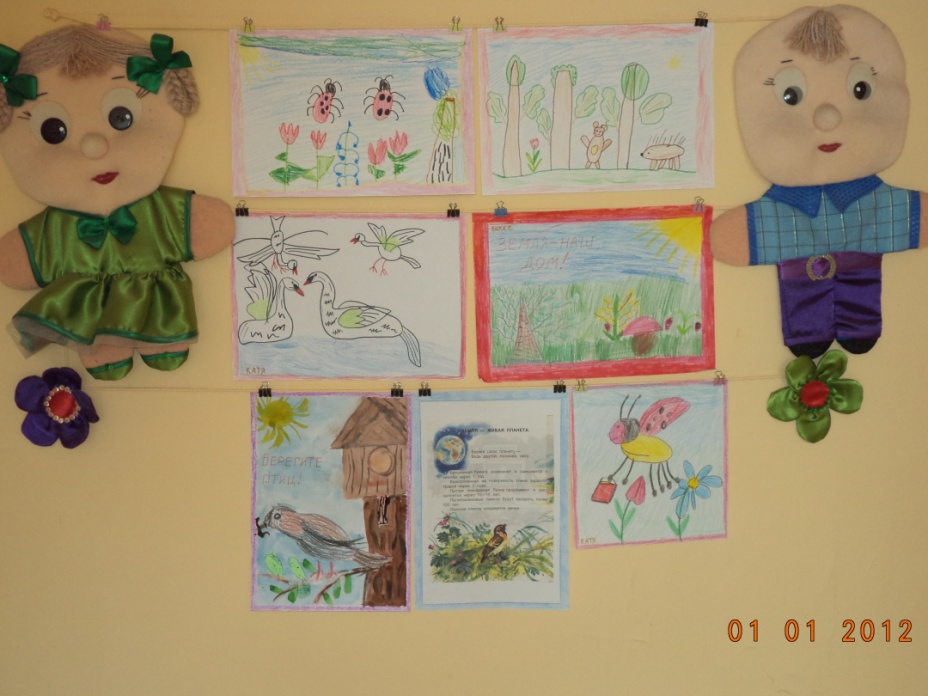 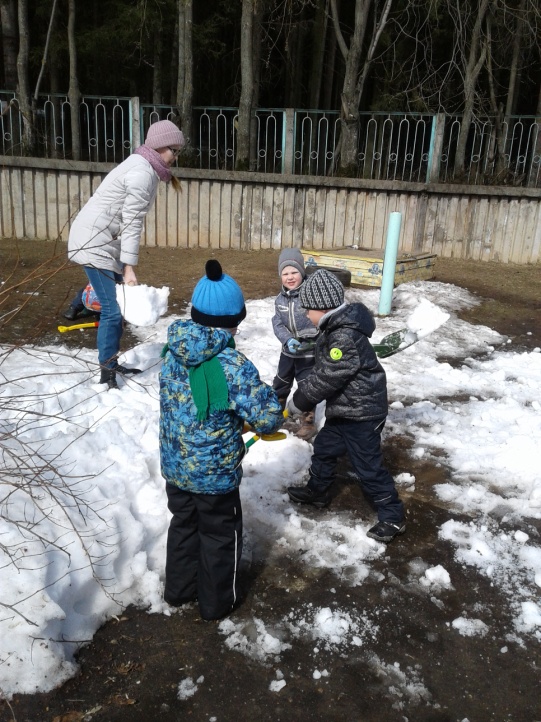 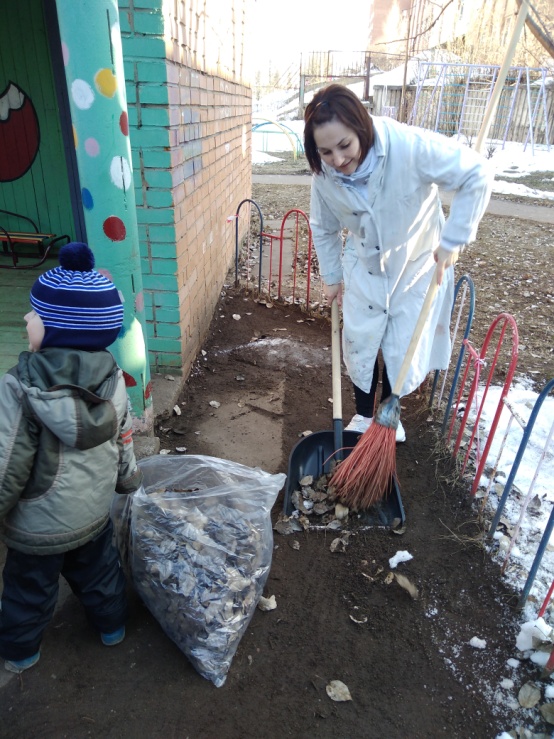 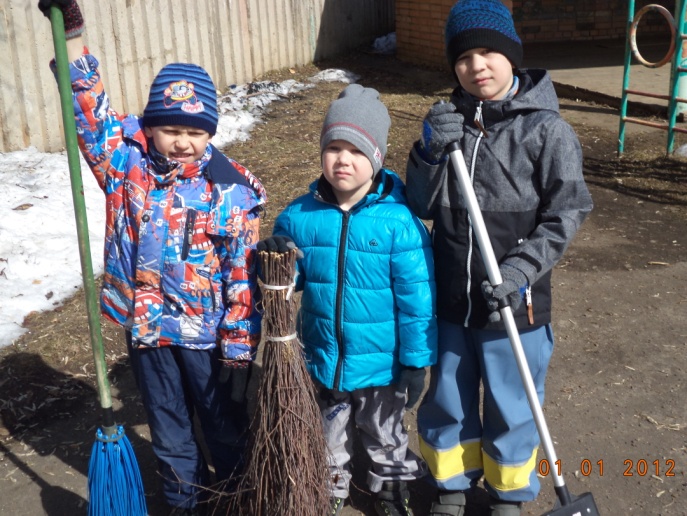 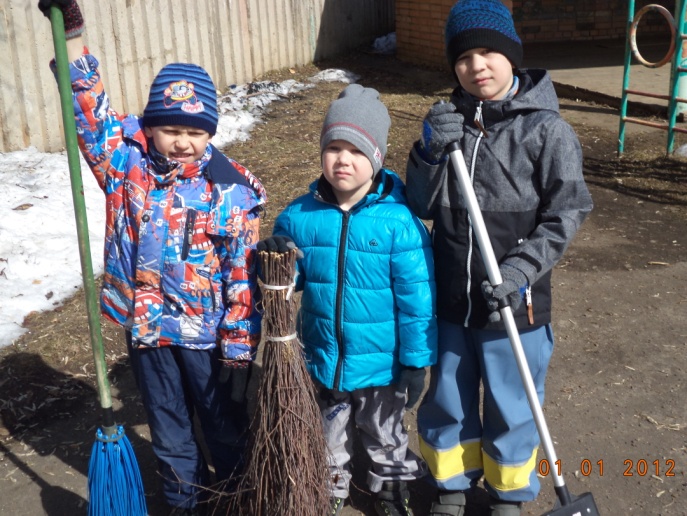 Экологические субботники
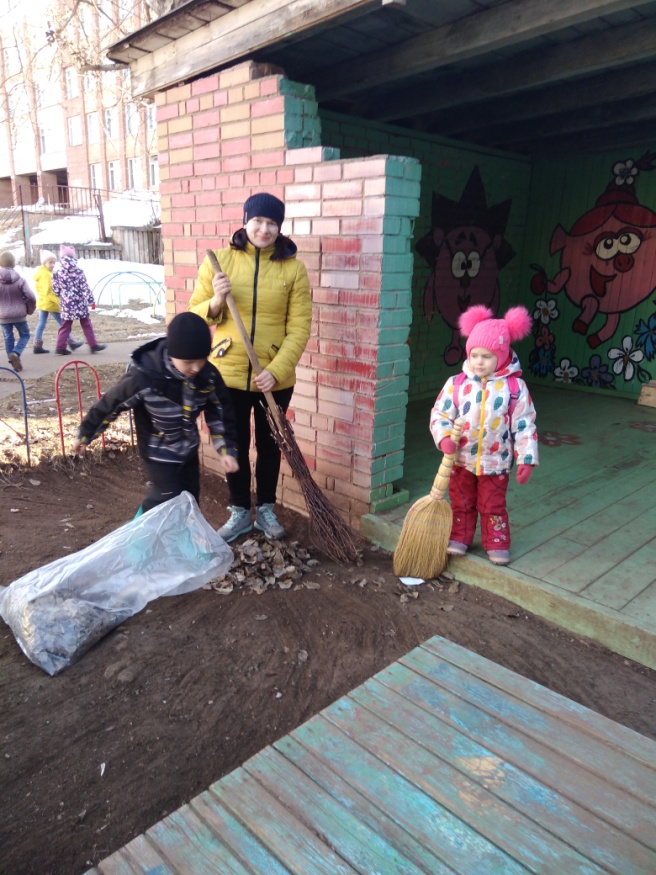 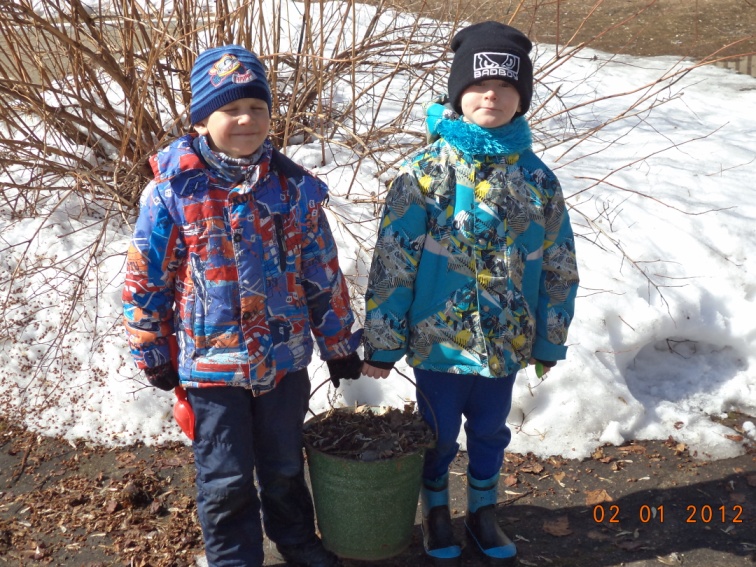 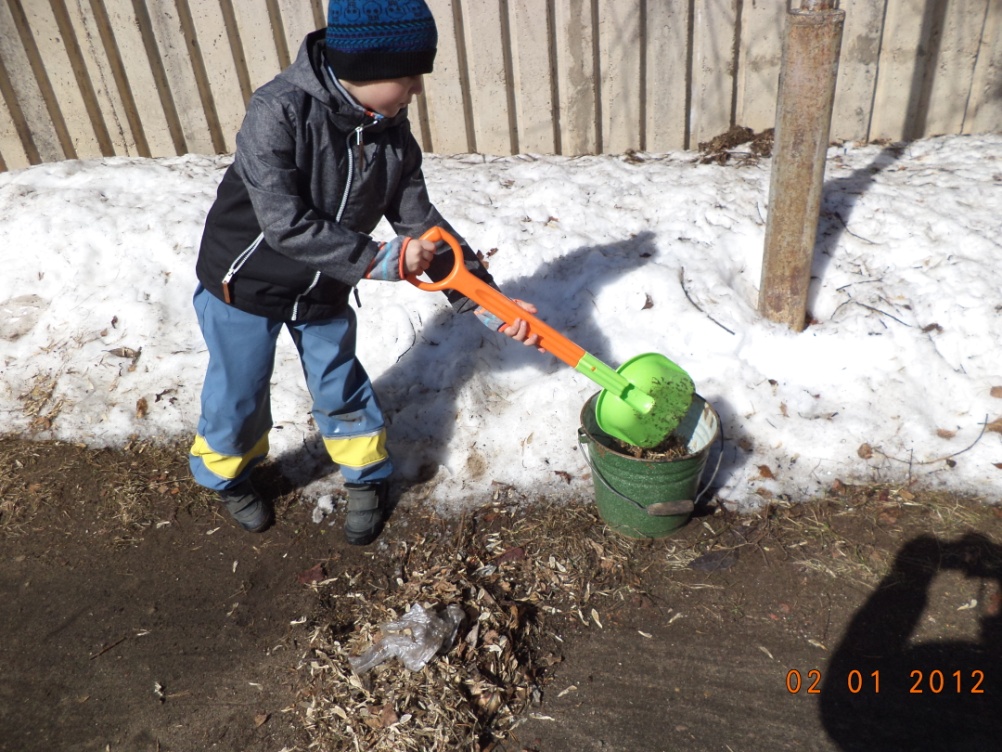 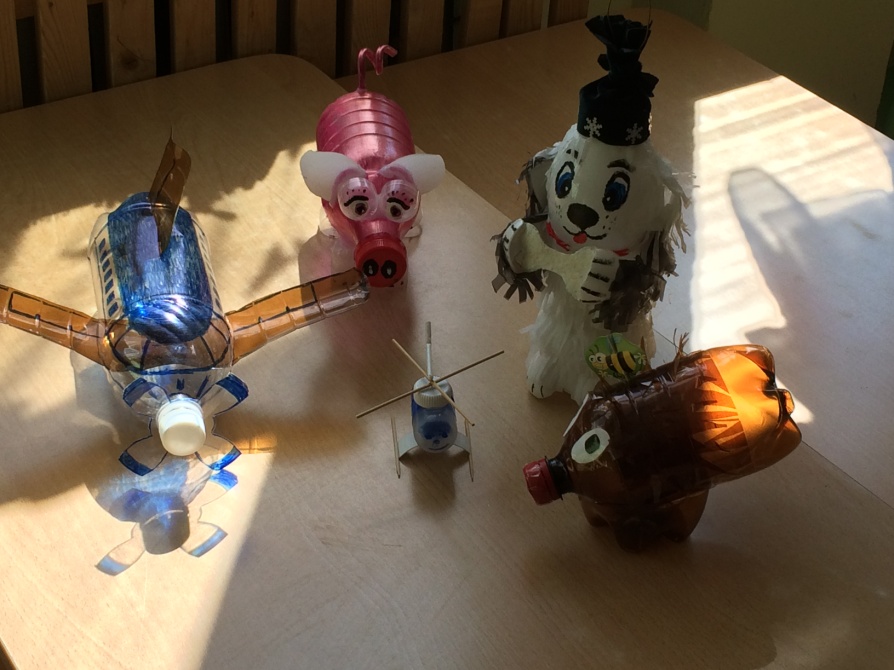 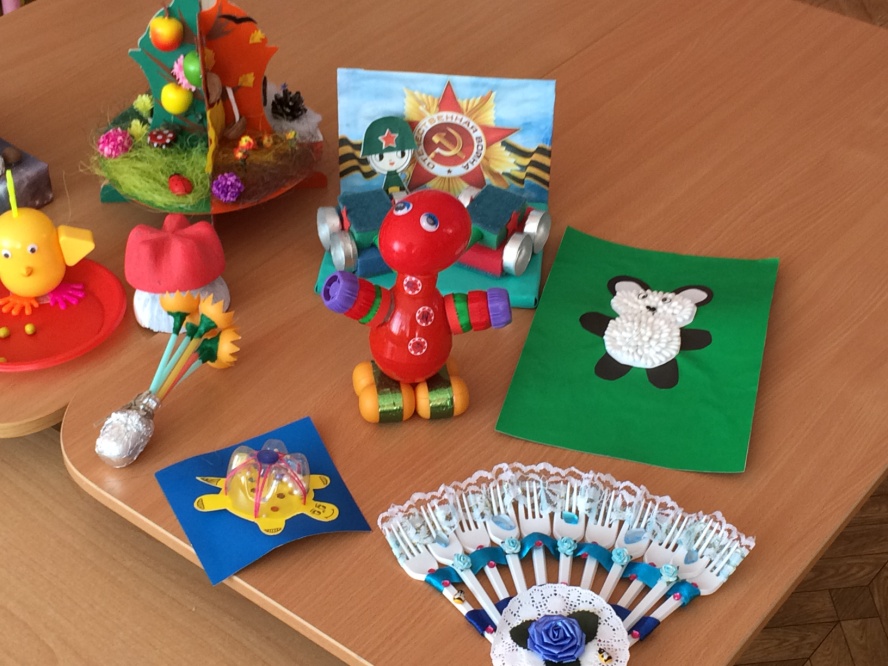 Выставка поделок из бросового материала
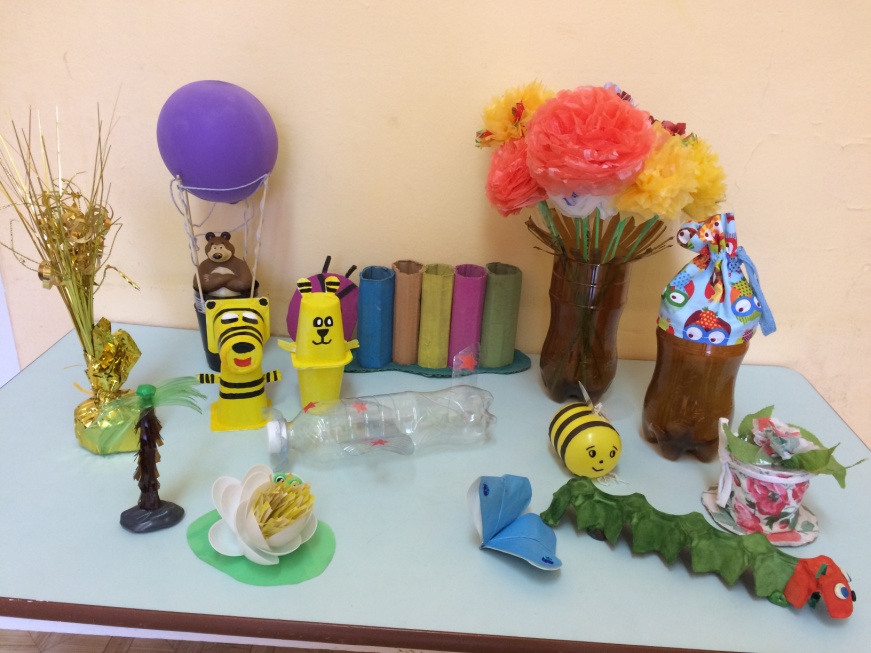 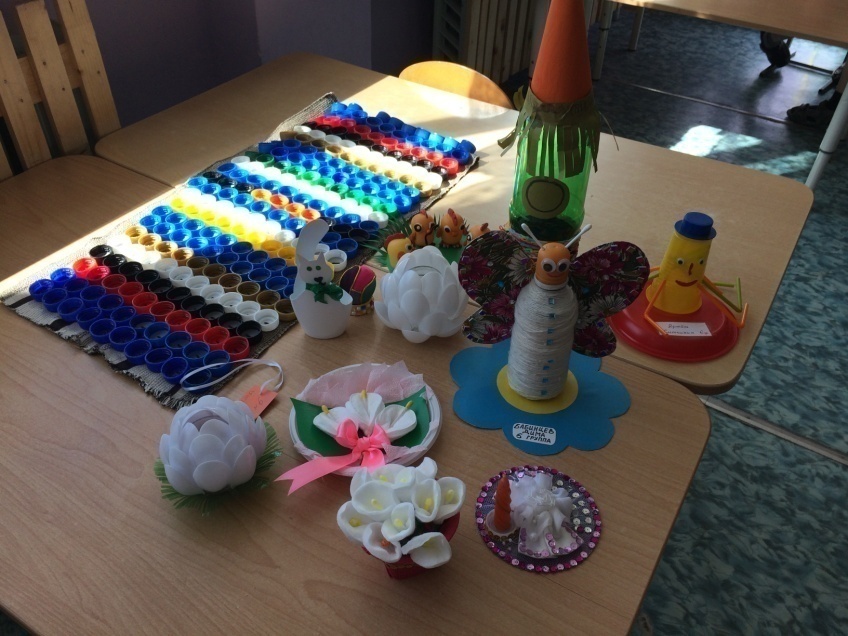 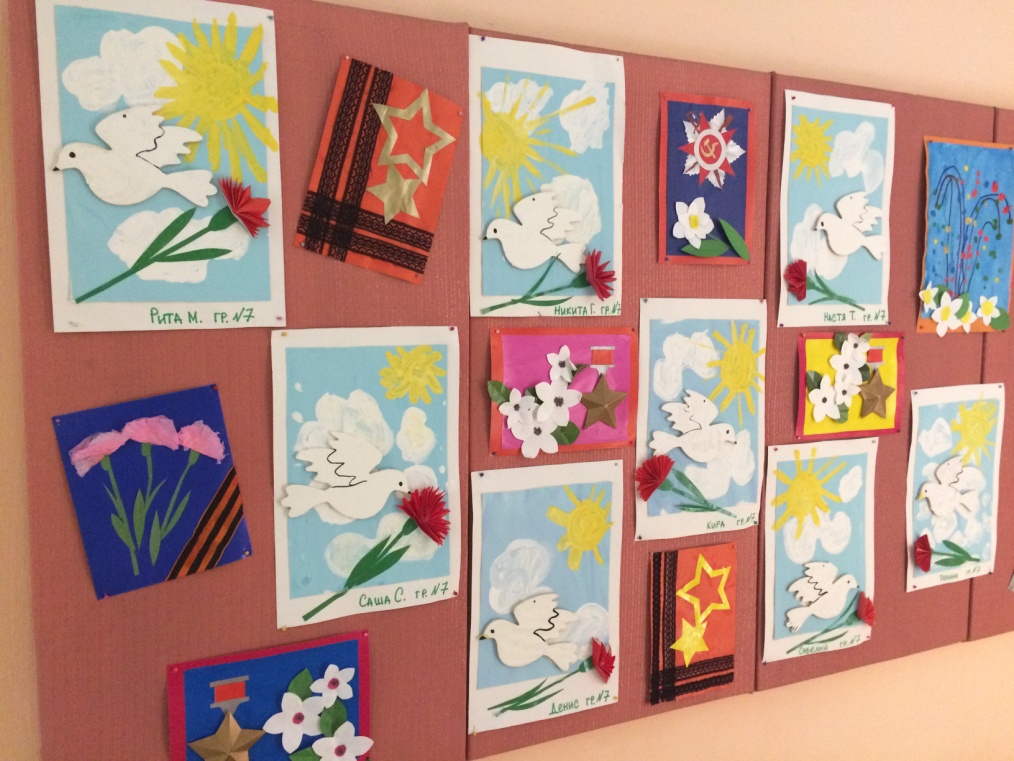 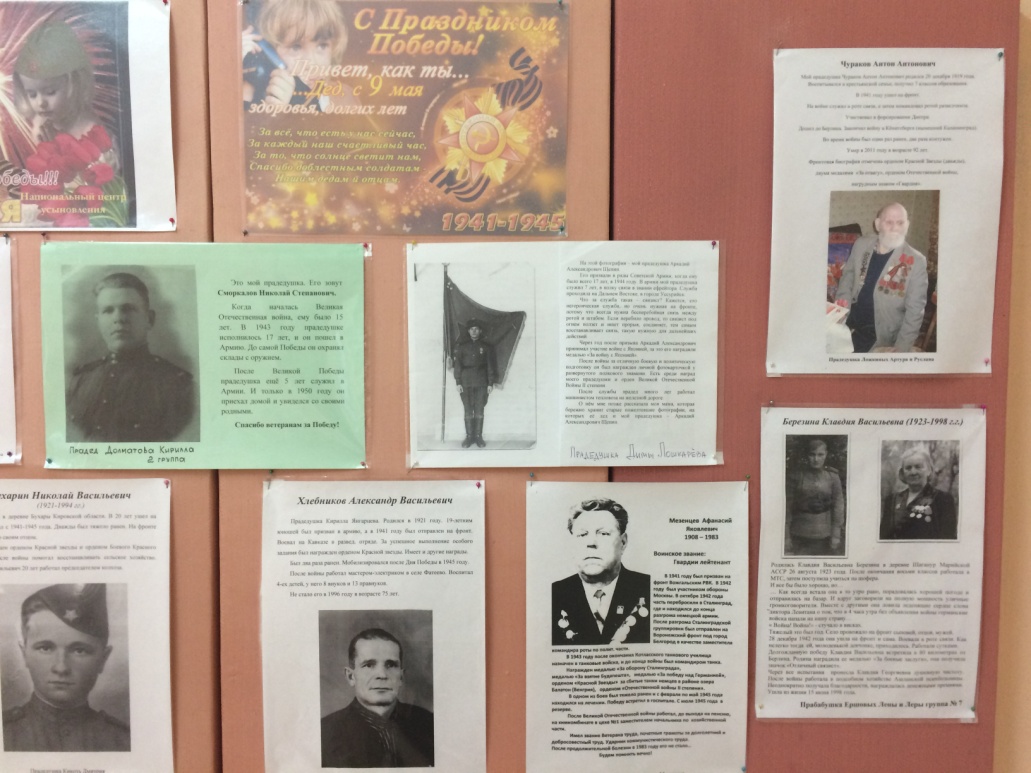 Акция «Герои Отечества – наши деды»
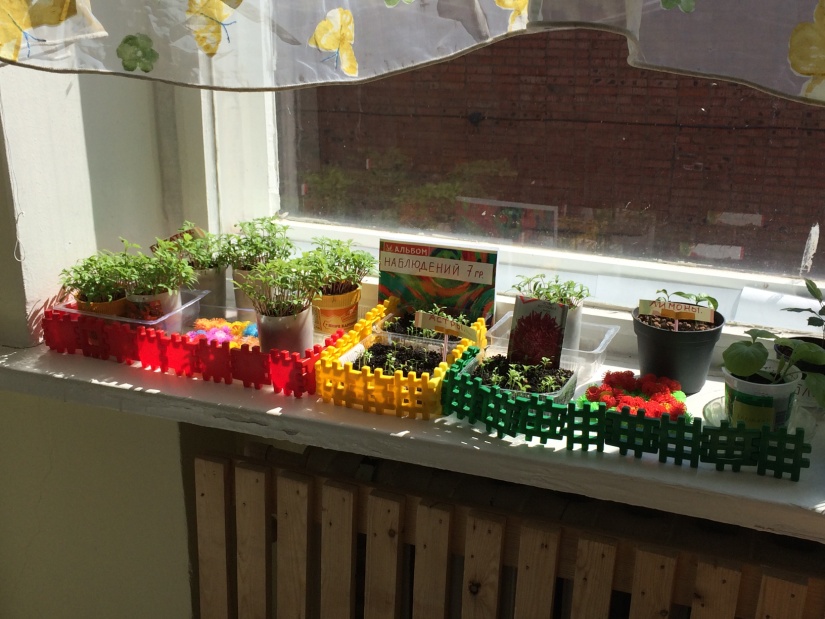 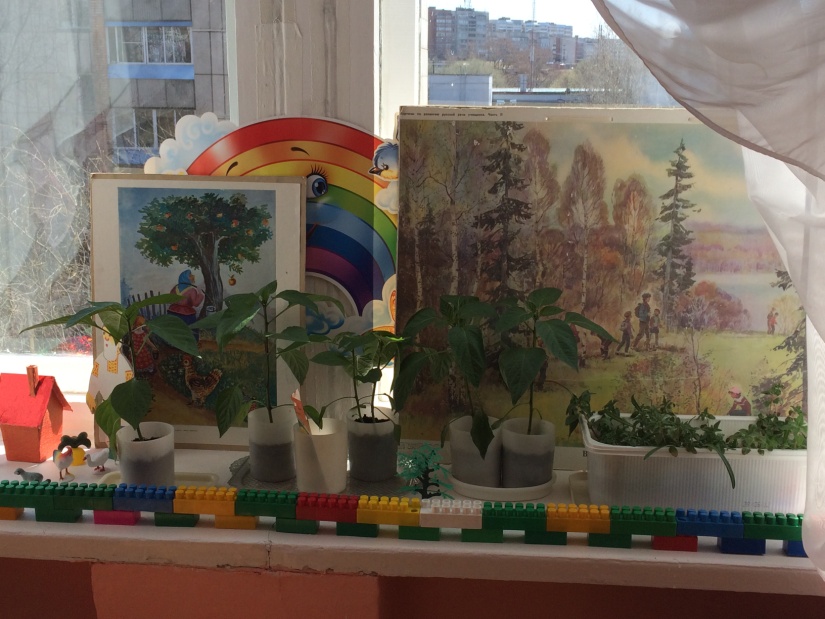 Акция «Огород на окне»
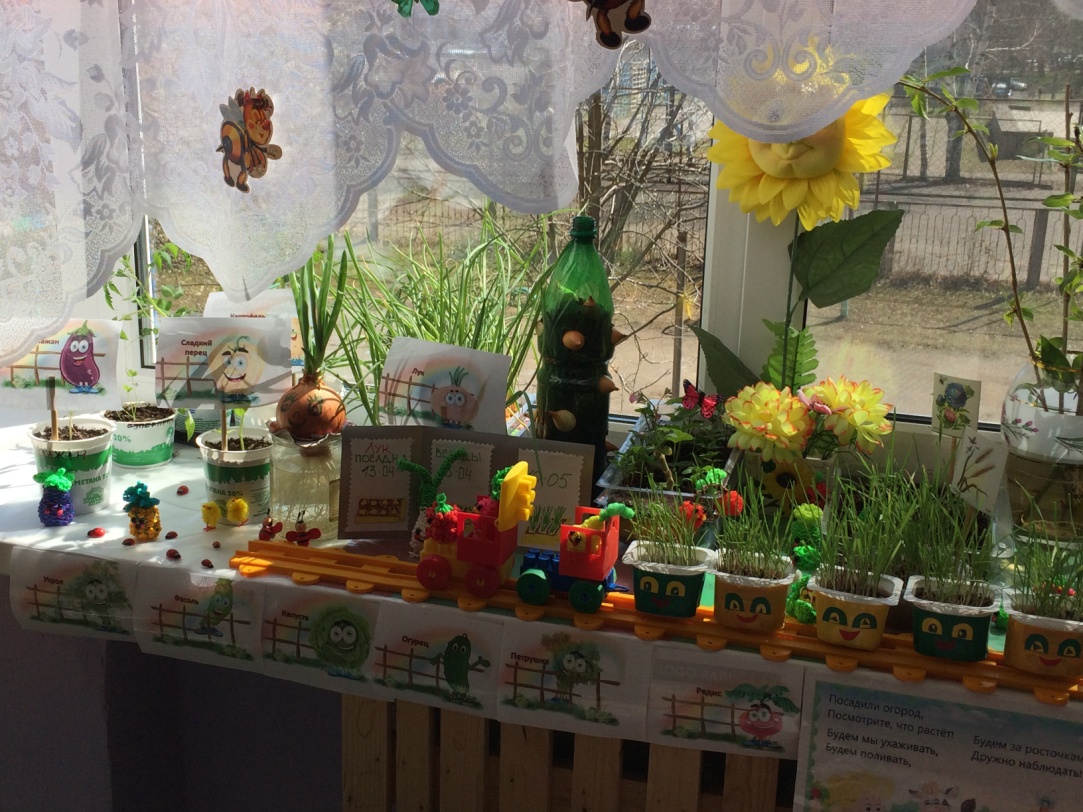 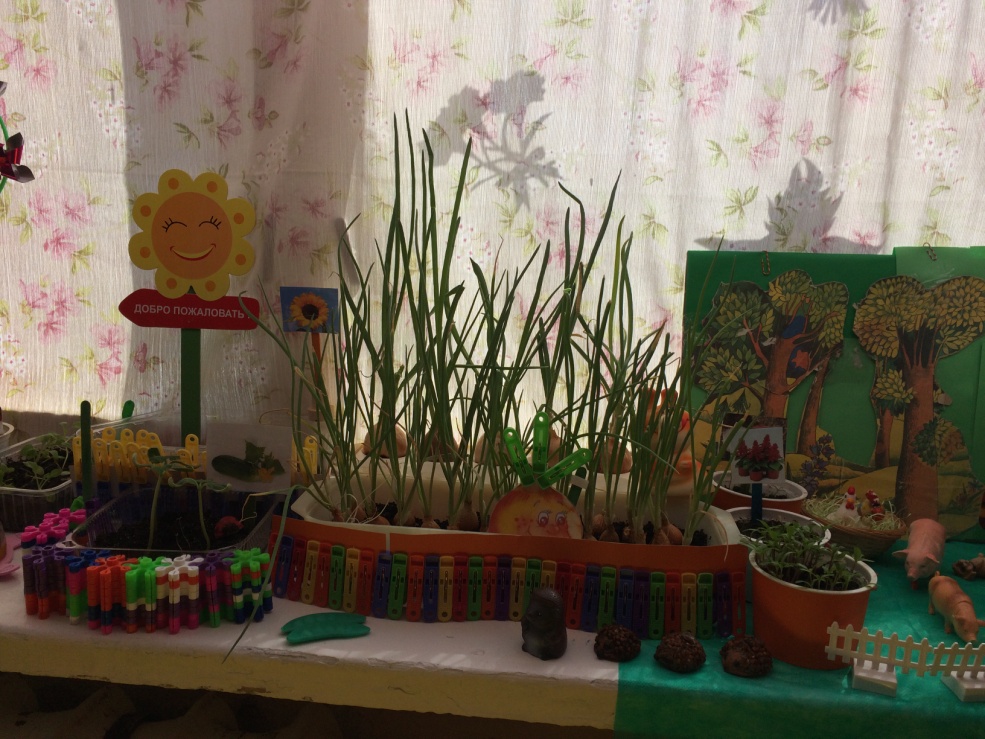 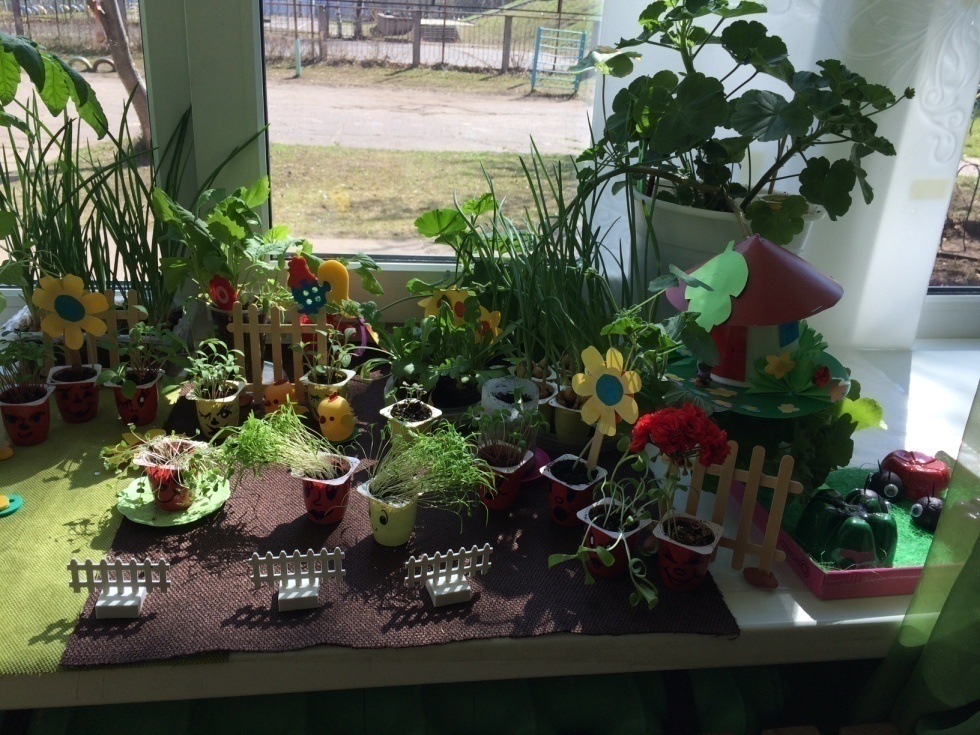 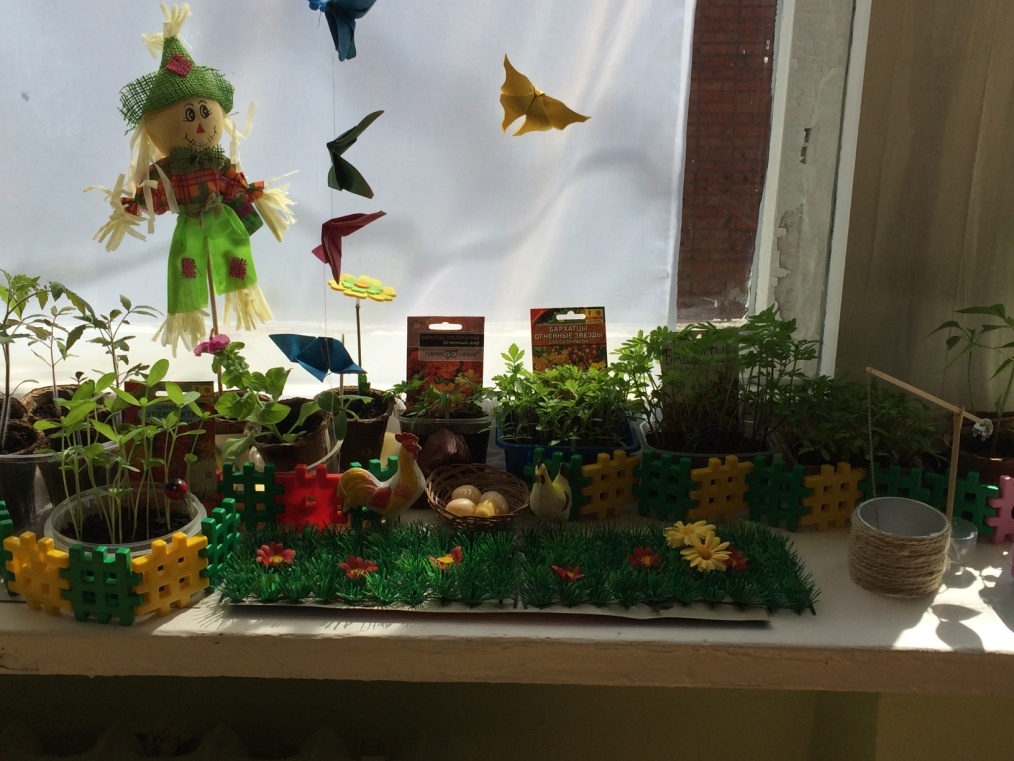 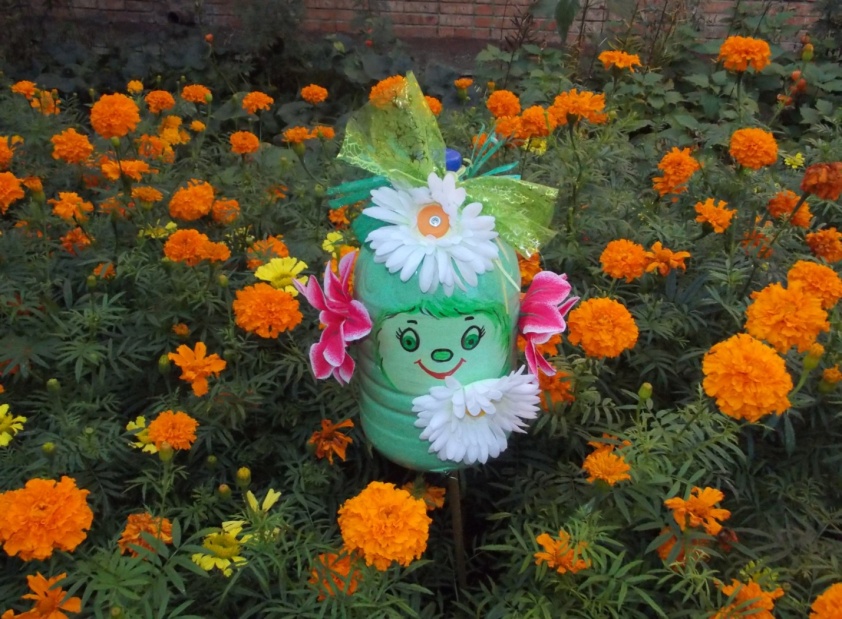 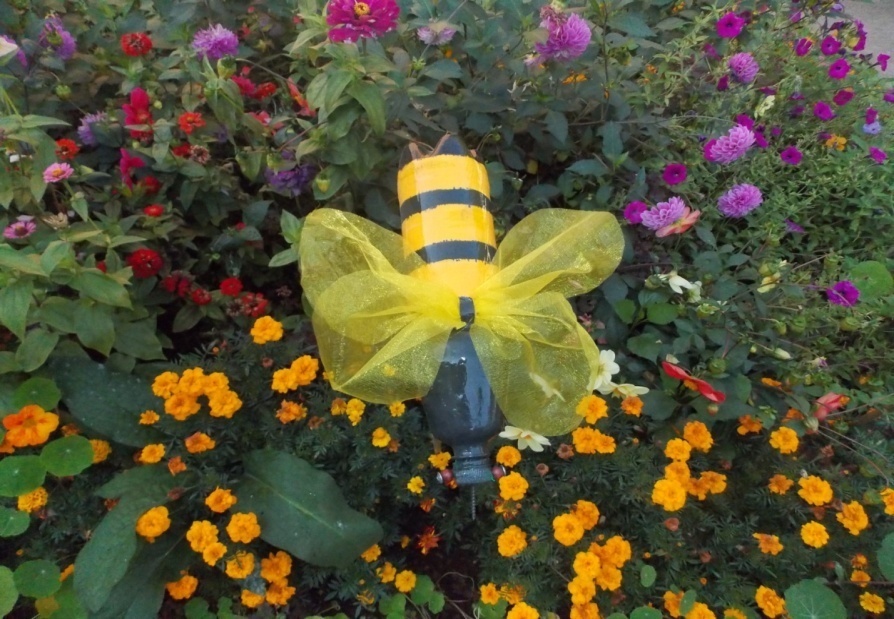 Летние клумбы
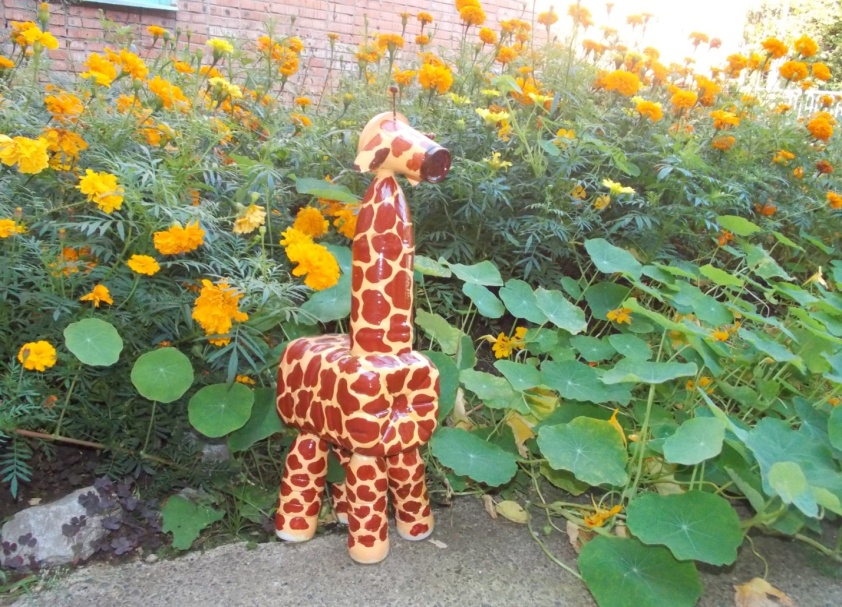 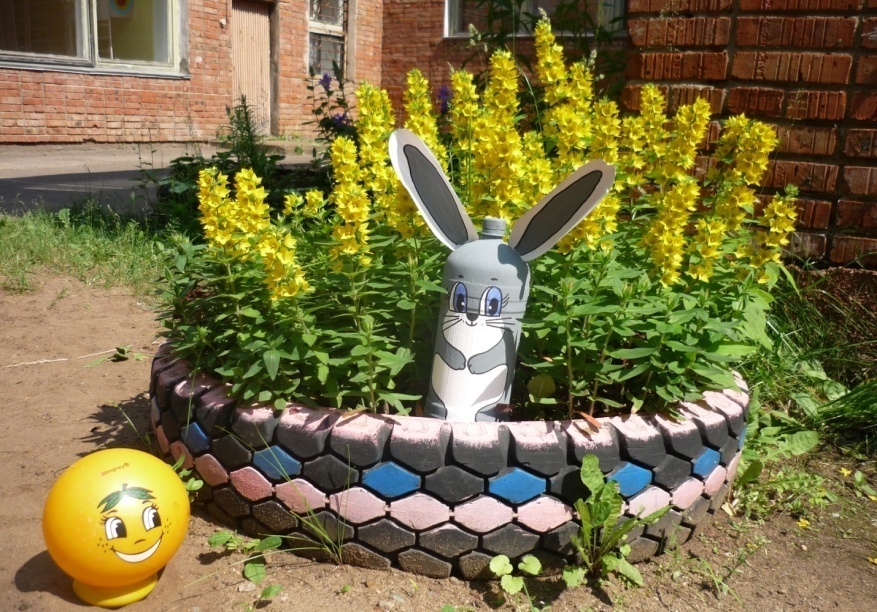 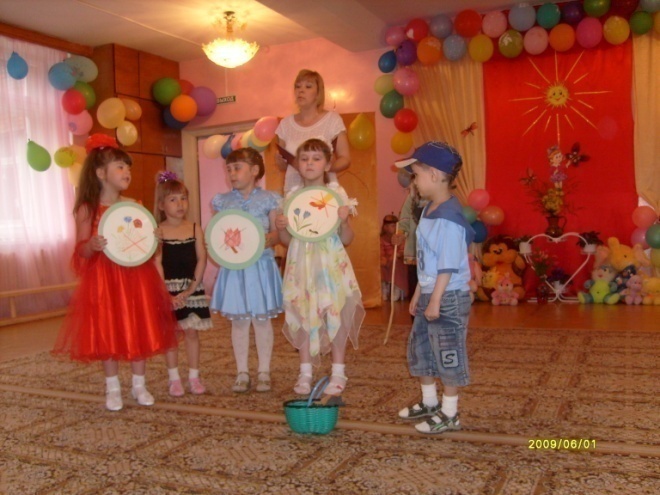 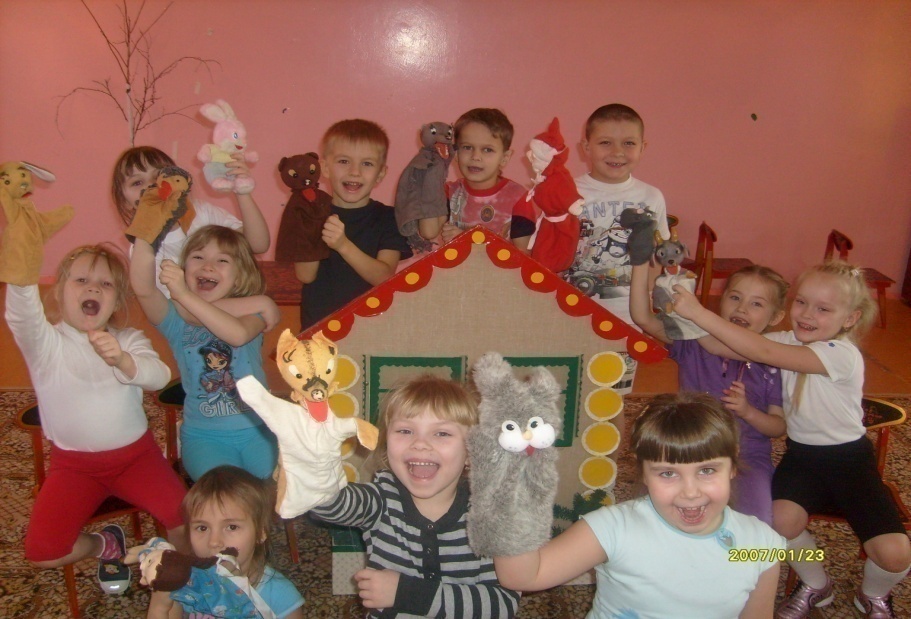 Экологический праздник
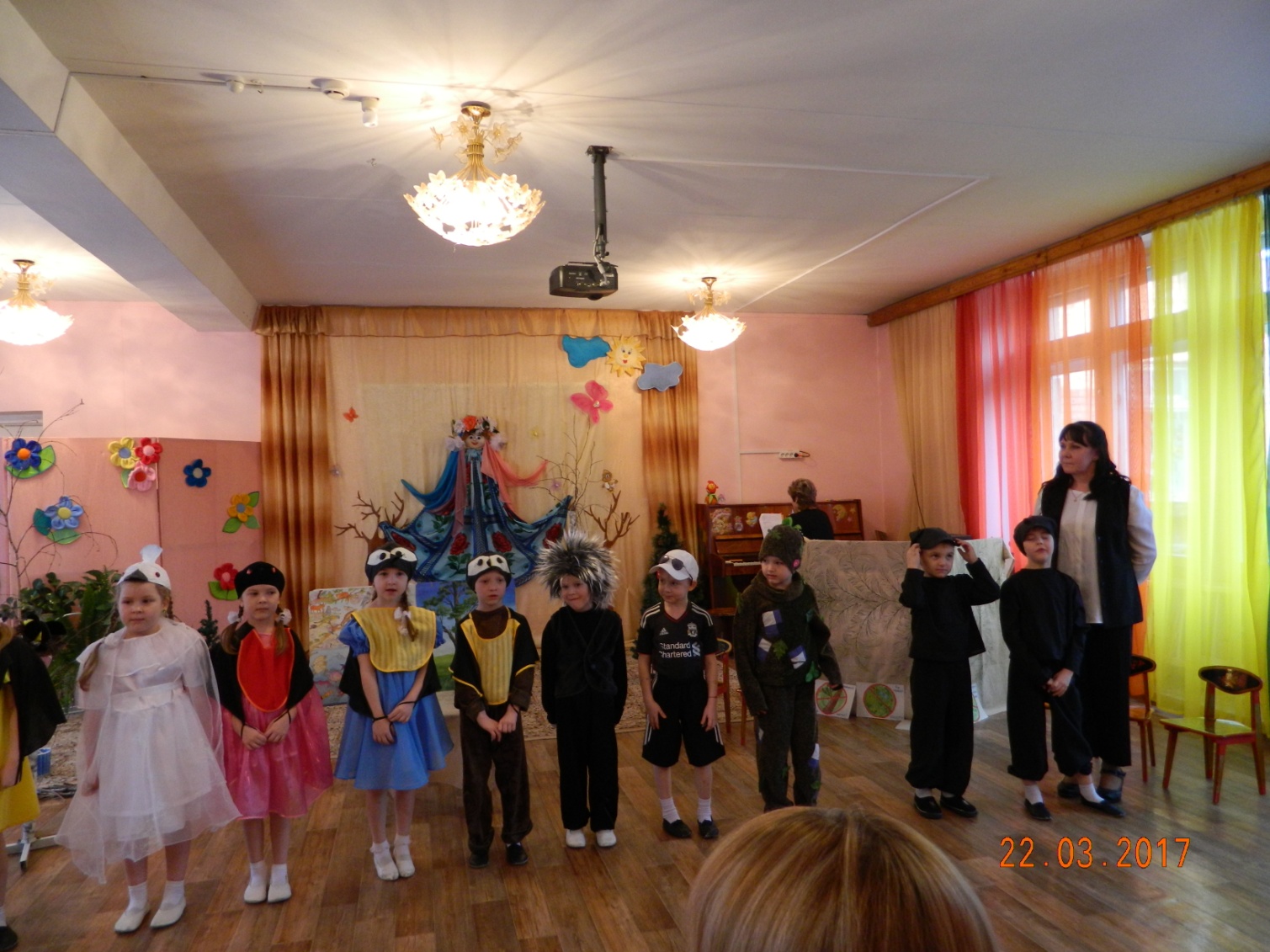 СПАСИБО ЗА ВНИМАНИЕ !